Supercritical Adsorption of CO2 and CH4 on Shales and Surrogate Porous Media
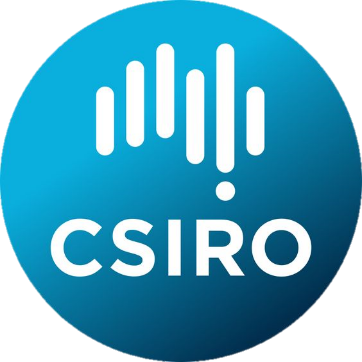 Humera Ansari, Martin Trusler, Geoffrey Maitland, Ronny Pini
humera.ansari10@imperial.ac.uk
Shale Gas Production
Rising production rates of shale gas worldwide
Global shale resources = 36,000 trillion cubic feet
Transition Fuel
Shale Gas Extraction
Fracking
Enhanced Shale Gas Recovery
[2]
Low recovery:  
10 – 20% 
Based on the New Albany Shale [1]
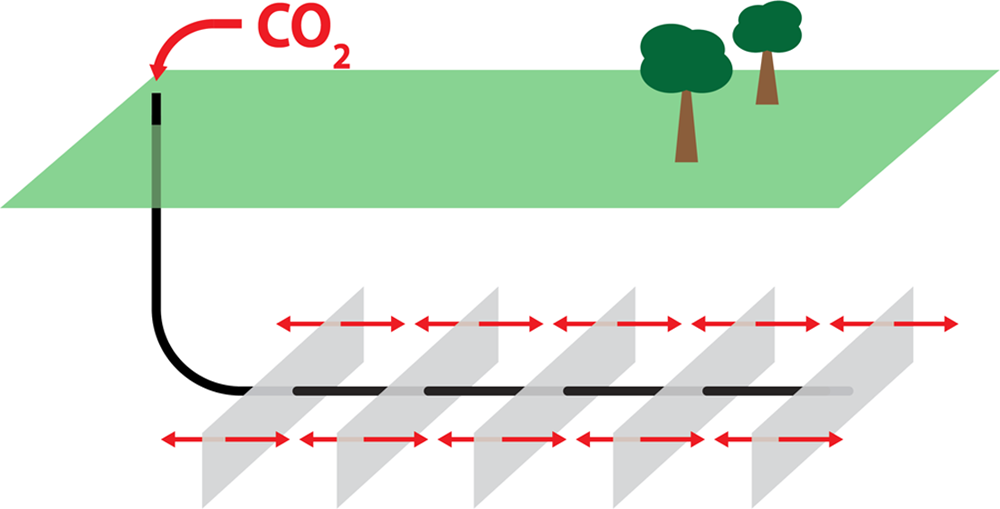 [3]
Improved CH4 recovery
CO2 sequestration
CH4
CO2
[1] Salehi et al., Oil and Gas Review, 7, 2009
[2] Edwards et al., Environmental Science & Technology, 49(15), 2015
[3] Ansari et al., Fuel, 301, 2021
CH4
CO2
Shale
Gas Storage in Shale
[1,2]
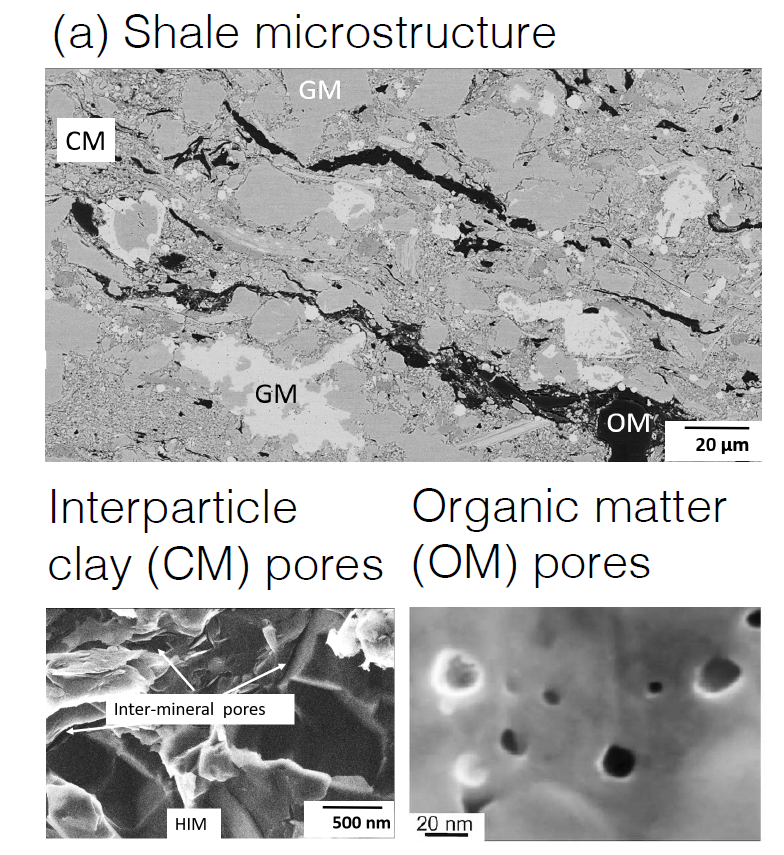 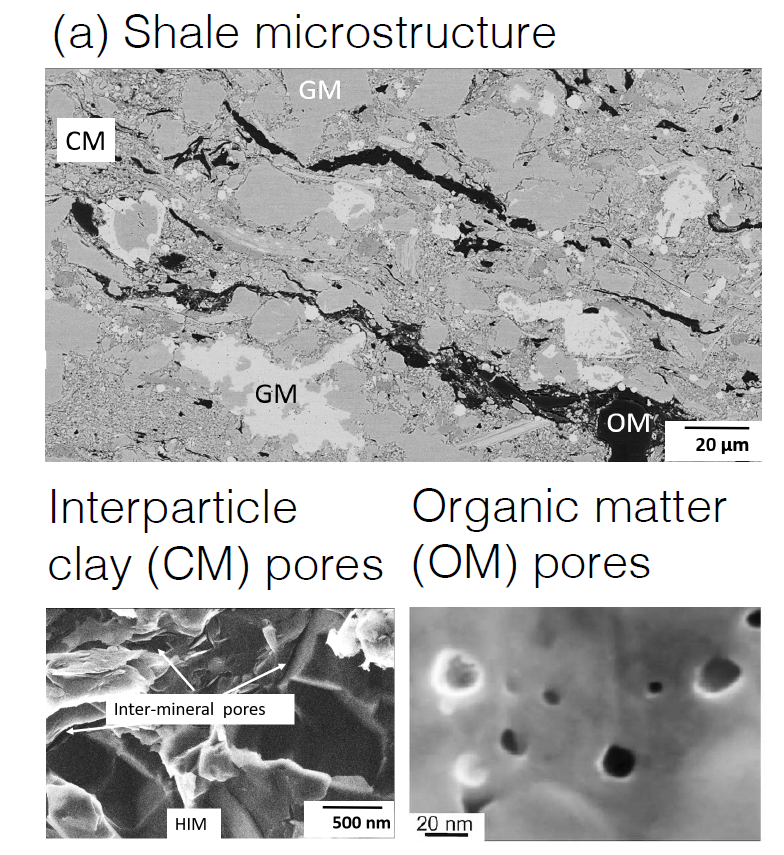 50% of GIP [3]
Adsorbed Gas

Organic Matter
Clay Minerals
Free Gas

Large Pores
Natural Fractures
Dissolved Gas

Oil
Water
[1] Ma et al., Energy & Environmental Science, 14, 2021
[2] Loucks et al., Journal of Sedimentary Research, 79, 2009
[3] Rexer et al., Energy & Fuels, 27, 2013
Adsorption Measurements
Subcritical Adsorption
Characterisation of the adsorbent
Supercritical Adsorption
Adsorption at subsurface conditions
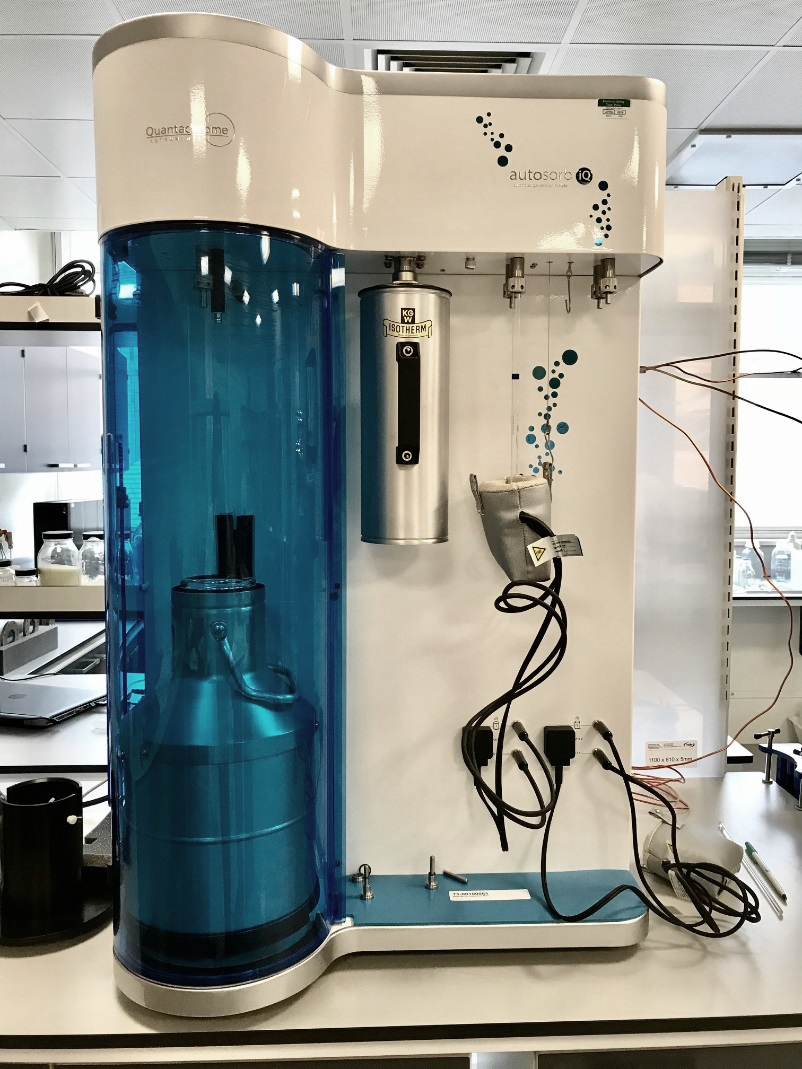 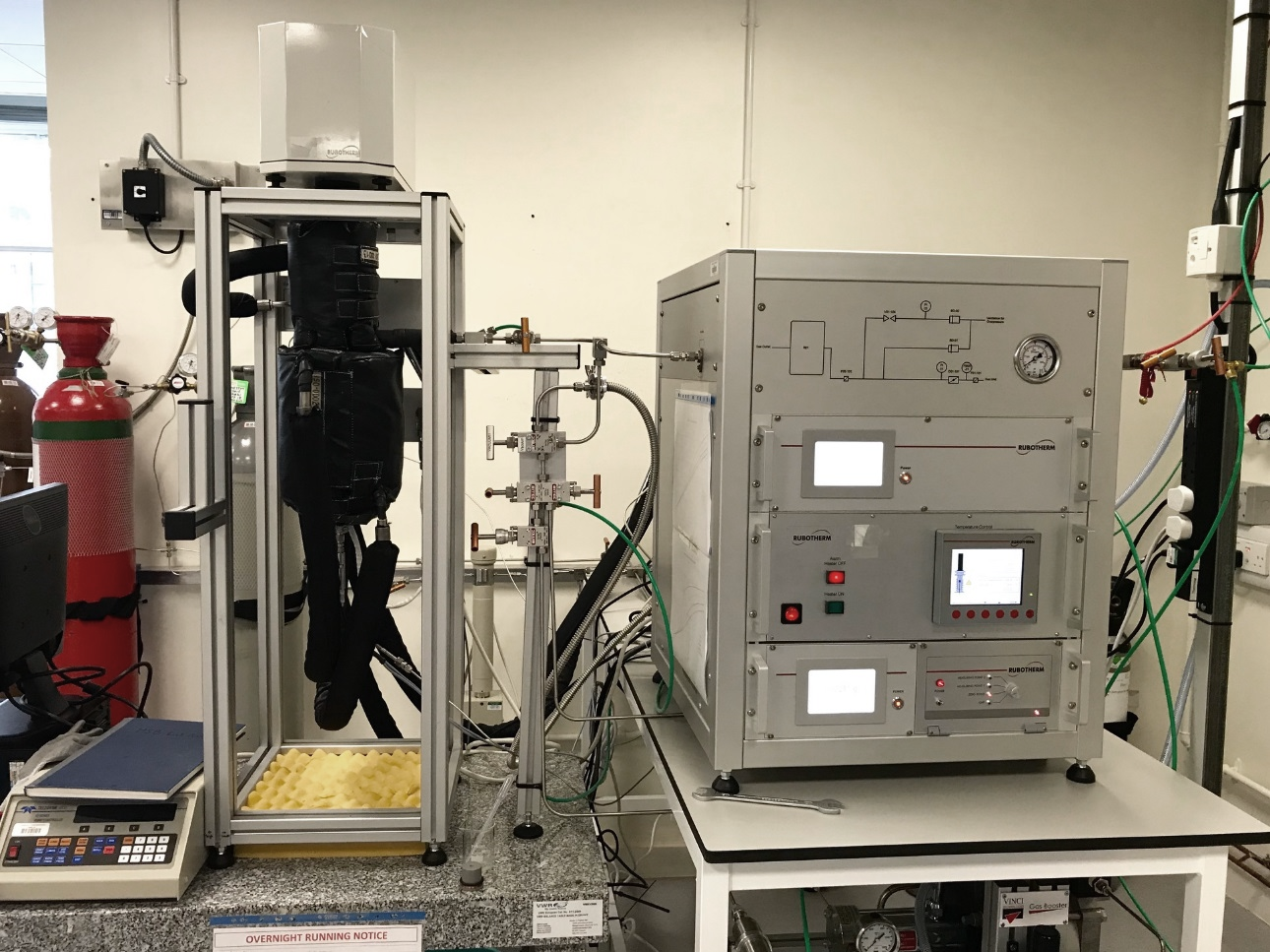 Gravimetric Measurement:
Rubotherm Magnetic Suspension Balance
Volumetric Measurement:
Quantachrome Autosorb iQ
Adsorption Modelling: Lattice DFT Model
Pore space is discretised into lattice sites
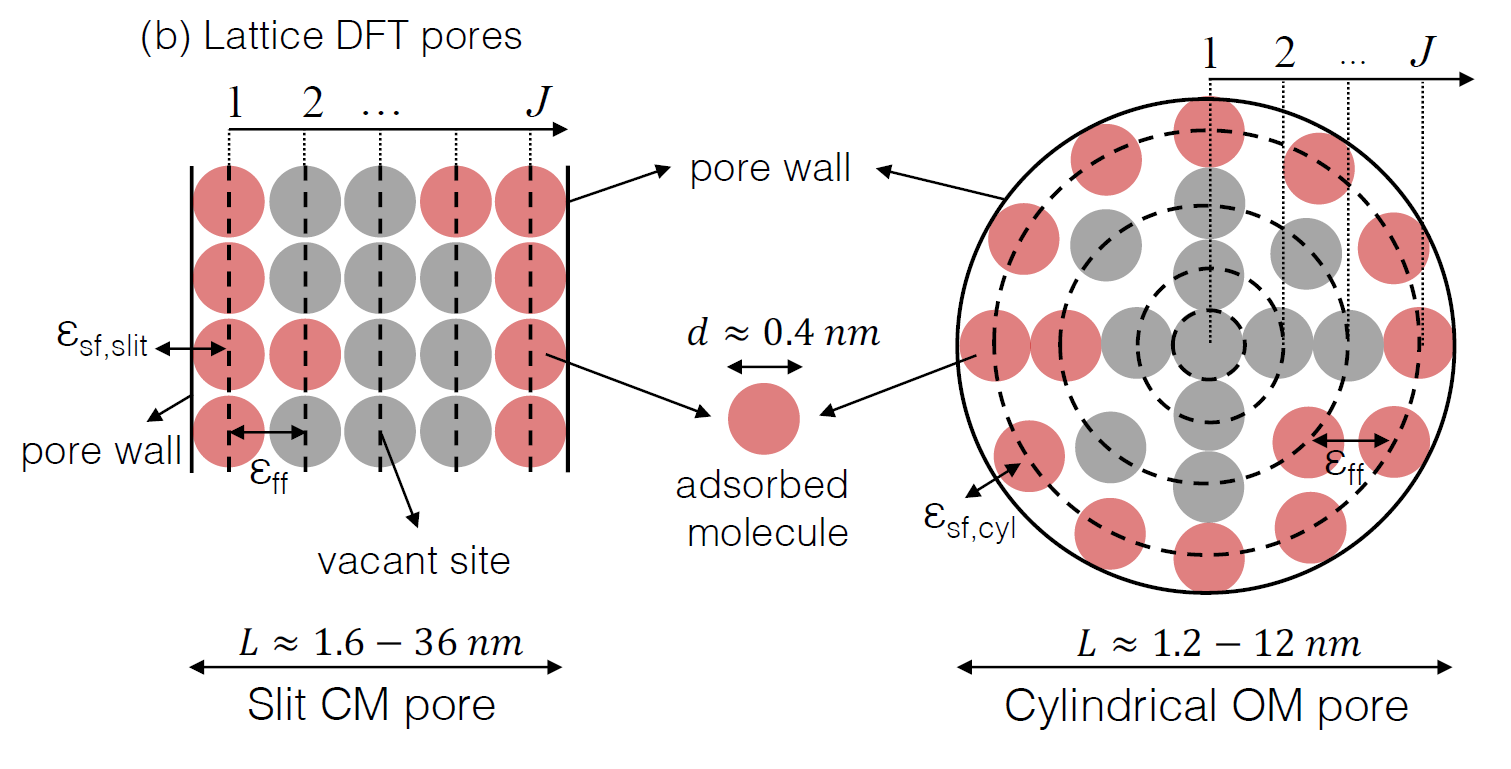 Clay
Minerals
Organic
Matter
Slit pore[1]
Cylindrical pore[2]
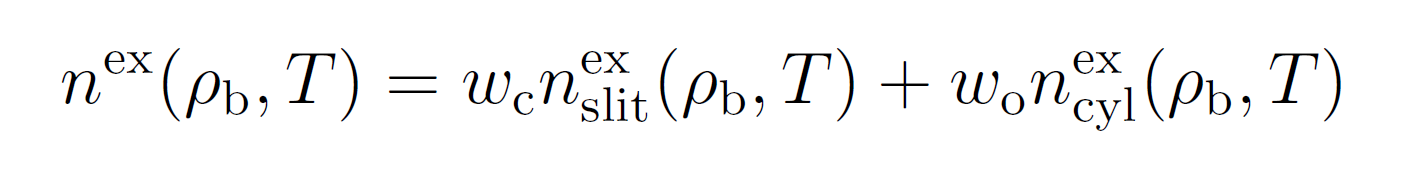 Number of molecules changes in each layer
Adsorption occurs on a curved surface
Same number of molecules in each layer
Adsorption occurs on a flat surface
[1] Hwang et al., Microporous and Mesoporous Materials, 273, 2019
[2] Ansari et al., Microporous and Mesoporous Materials, 308, 2020
Use of Surrogate Materials
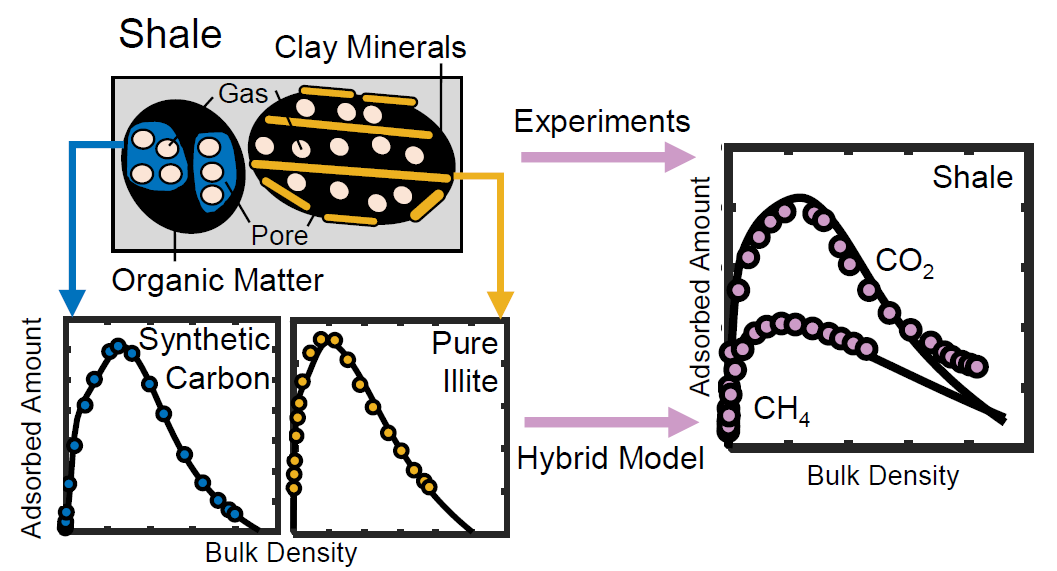 Ansari et al., Energy & Fuels, 36(7), 2022
Surrogate Materials
Mesoporous Carbon[1]
Activated Carbon[1]
Illite[2,3]
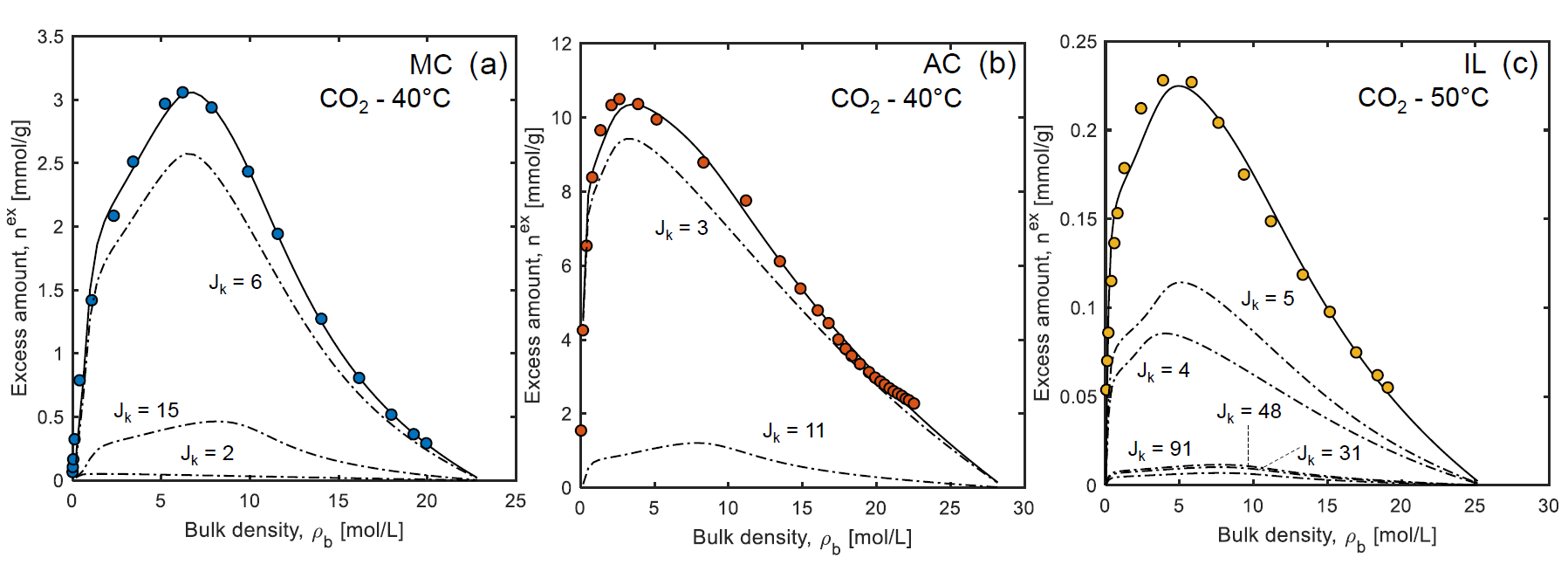 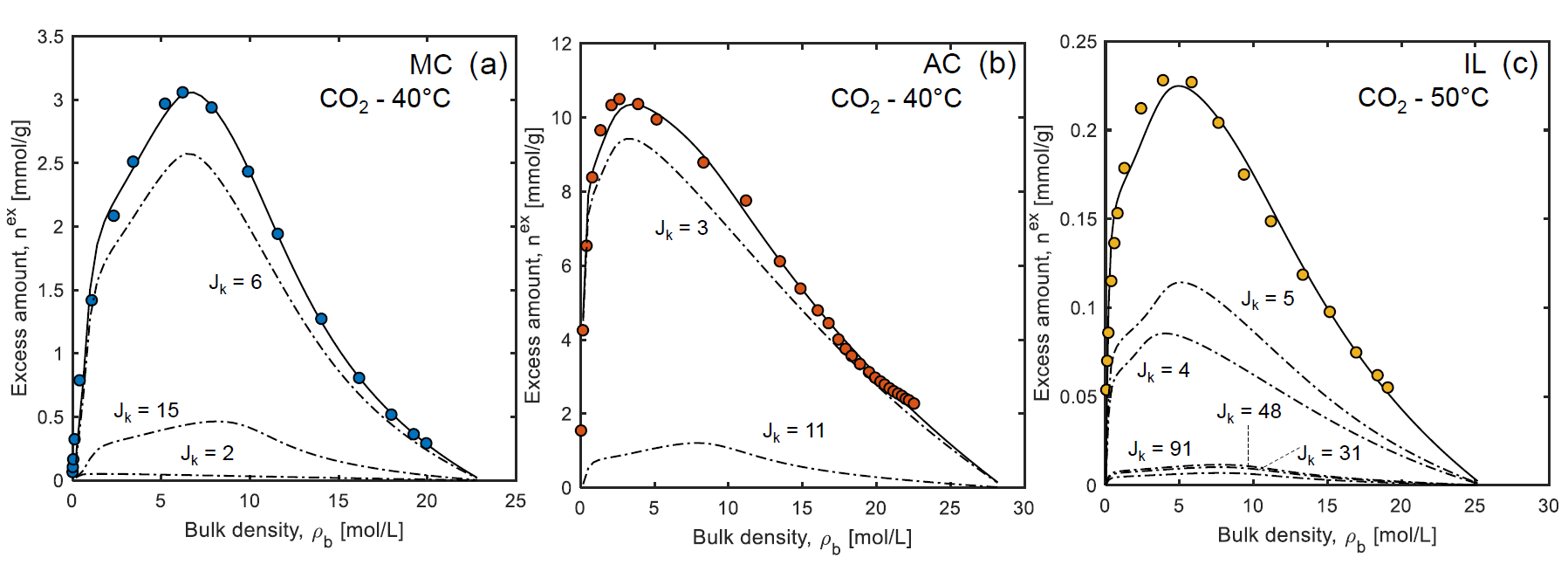 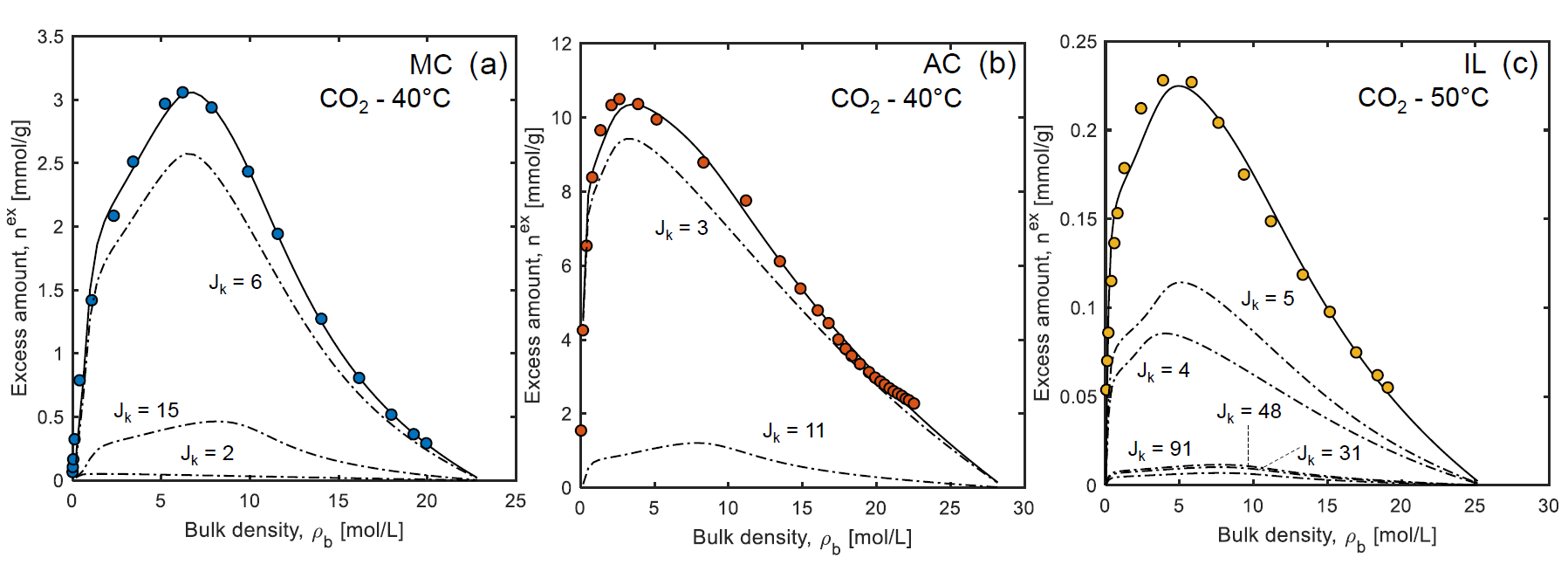 HP Measurements
+
PSD 
+ 
LDFT Model
Hybrid LDFT Model Parameters
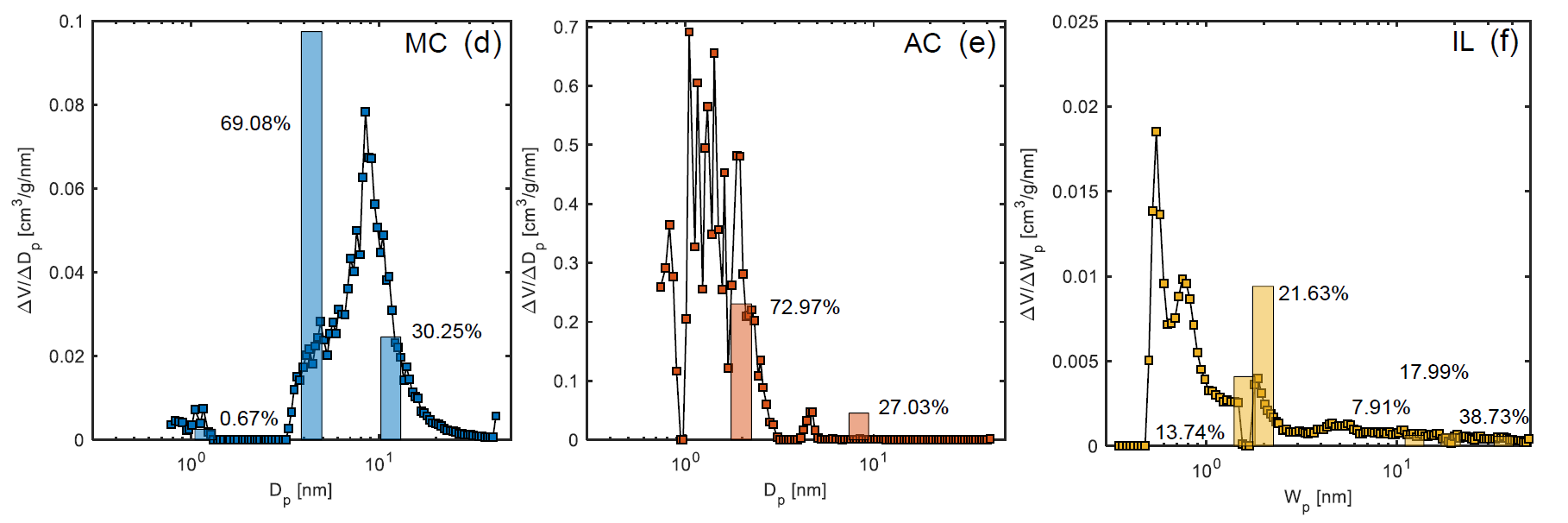 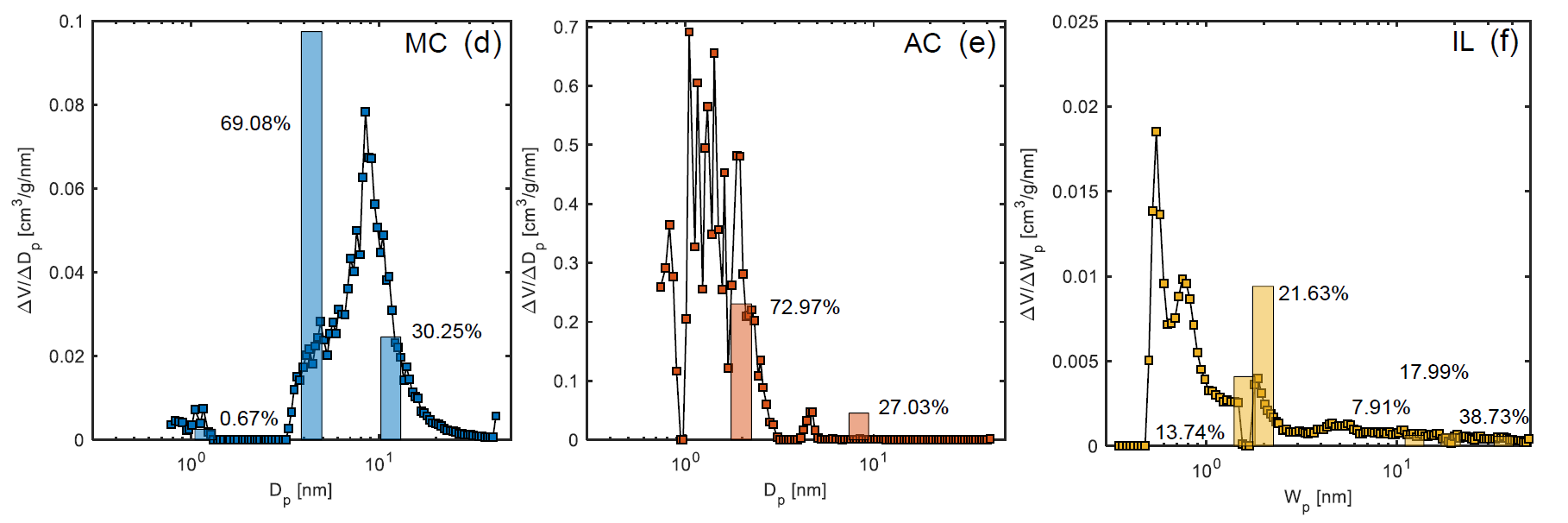 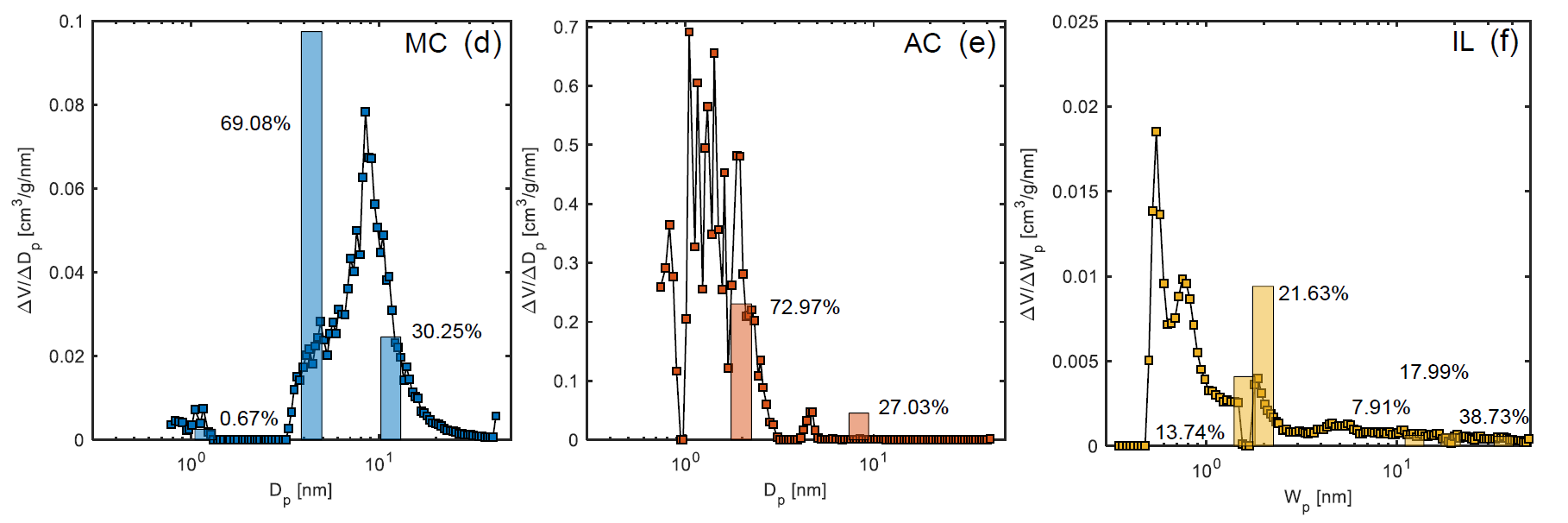 [1] Ansari et al., Microporous and Mesoporous Materials, 308, 2020
[2] Hwang et al., Microporous and Mesoporous Materials, 273, 2019
[3] Ansari et al., Energy & Fuels, 36(7), 2022
Shales
Longmaxi Shale
Bowland Shale
[3]
[1]
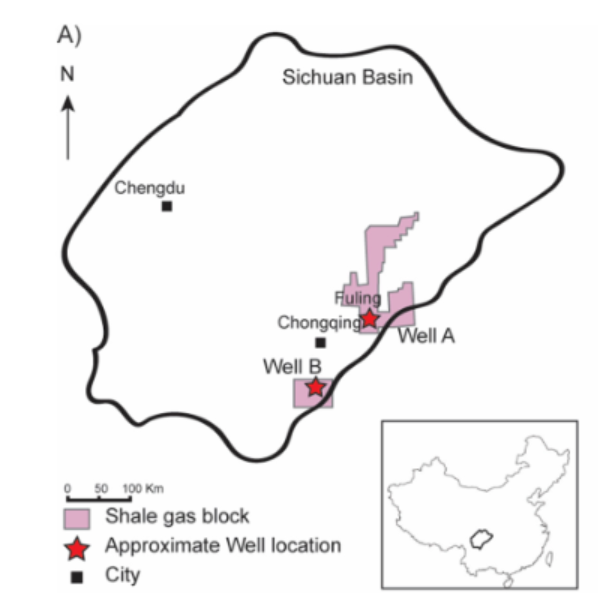 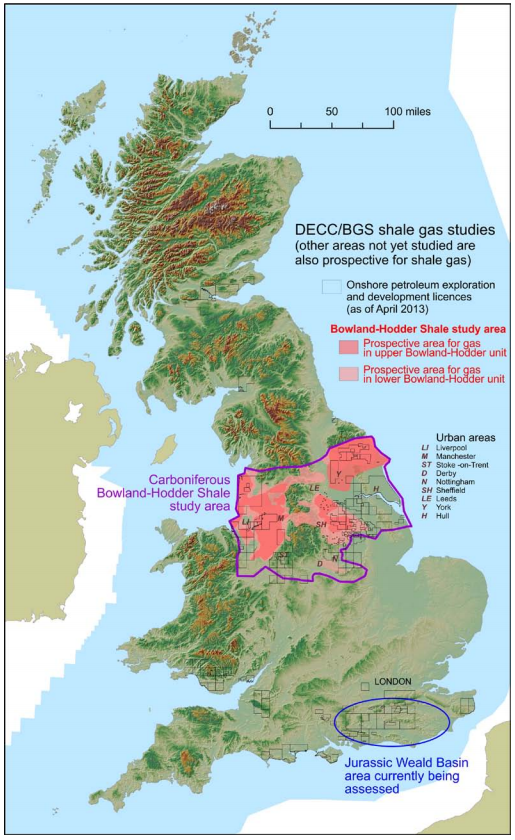 Marcellus Shale
[2]
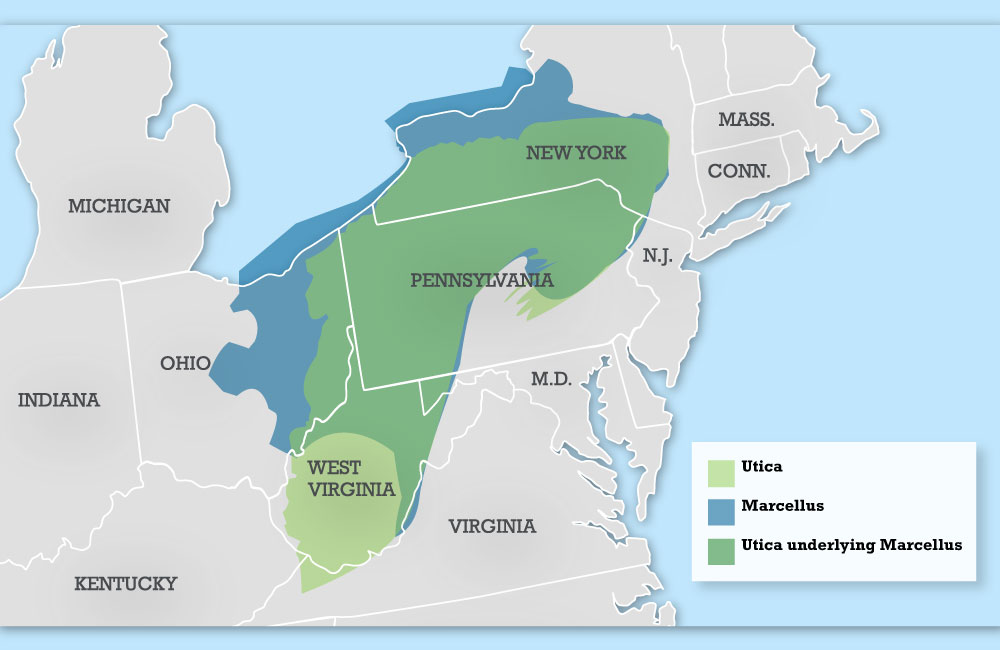 [1] Delle Piane et al., International Journal of Coal Geology, 2021. 103880
[2] Marcellus Coalition, 2020
[3] British Geological Survey
Adsorption on Shale
Longmaxi Shale
Marcellus Shale
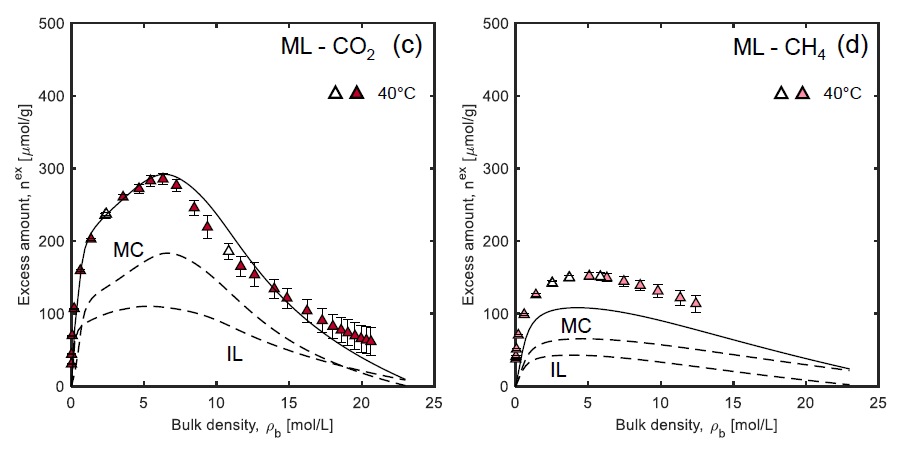 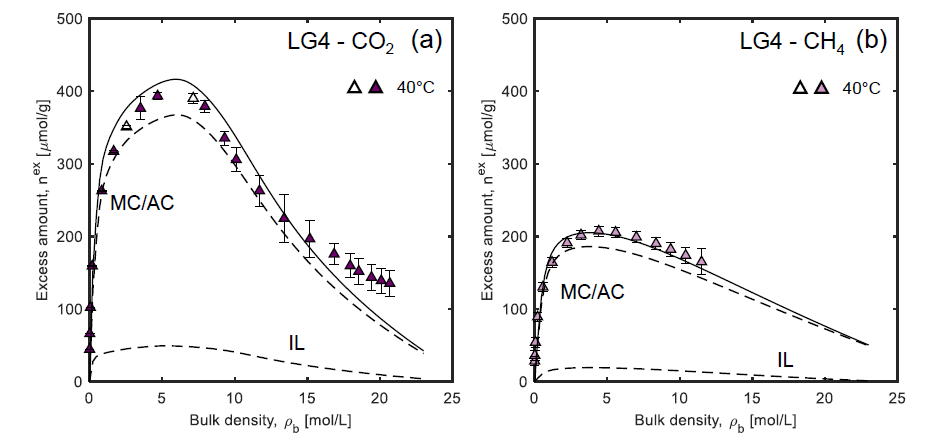 LG4 model includes MC (60%) + AC (40%)
Carbon controls adsorption for LG4 and ML (ρb > 1 mol/L)
Ratio of adsorption between LG4 and ML is similar to the ratio of TOC
CO2/CH4 ratio is > 2
Ansari et al., Energy & Fuels, 36(7), 2022
Adsorption on Shale
Bowland (organic-rich) Shale
Bowland (organic-lean) Shale
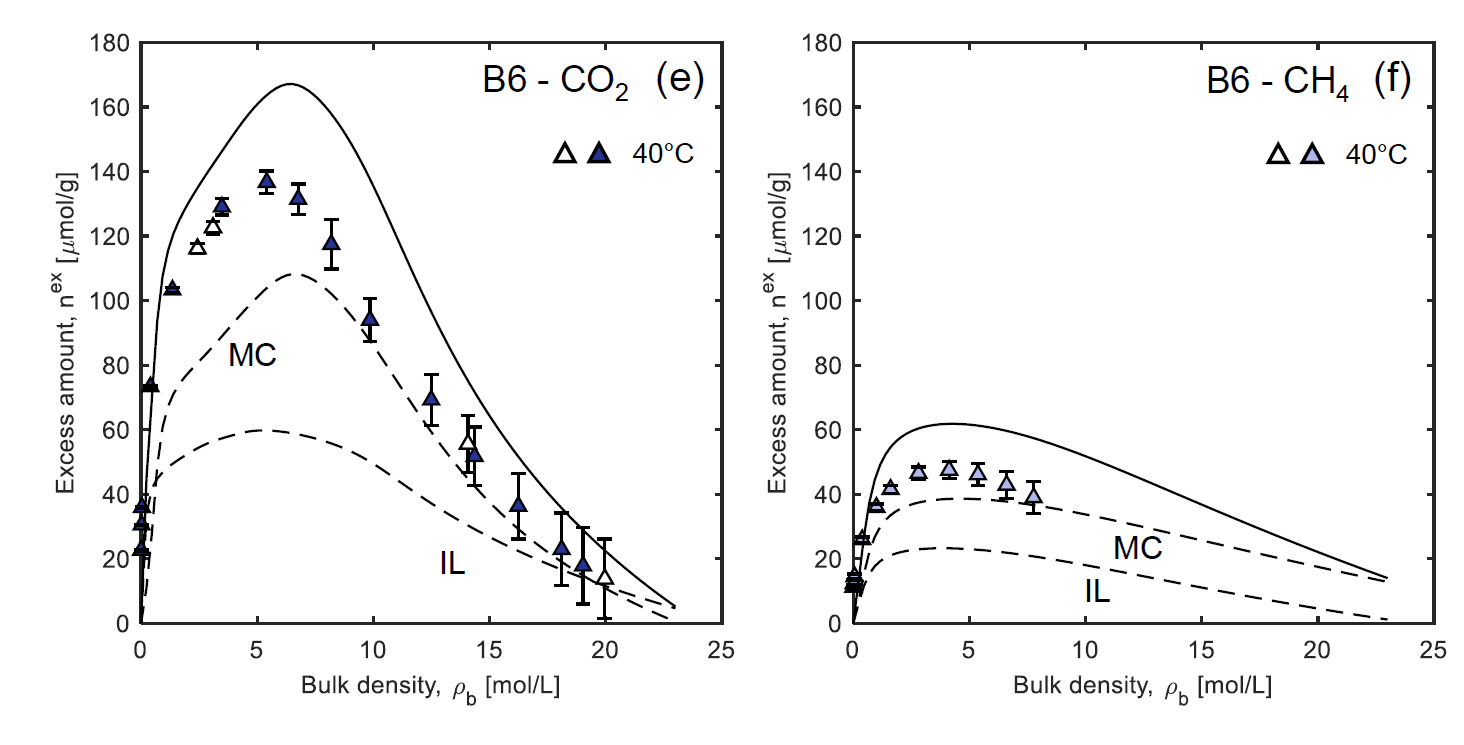 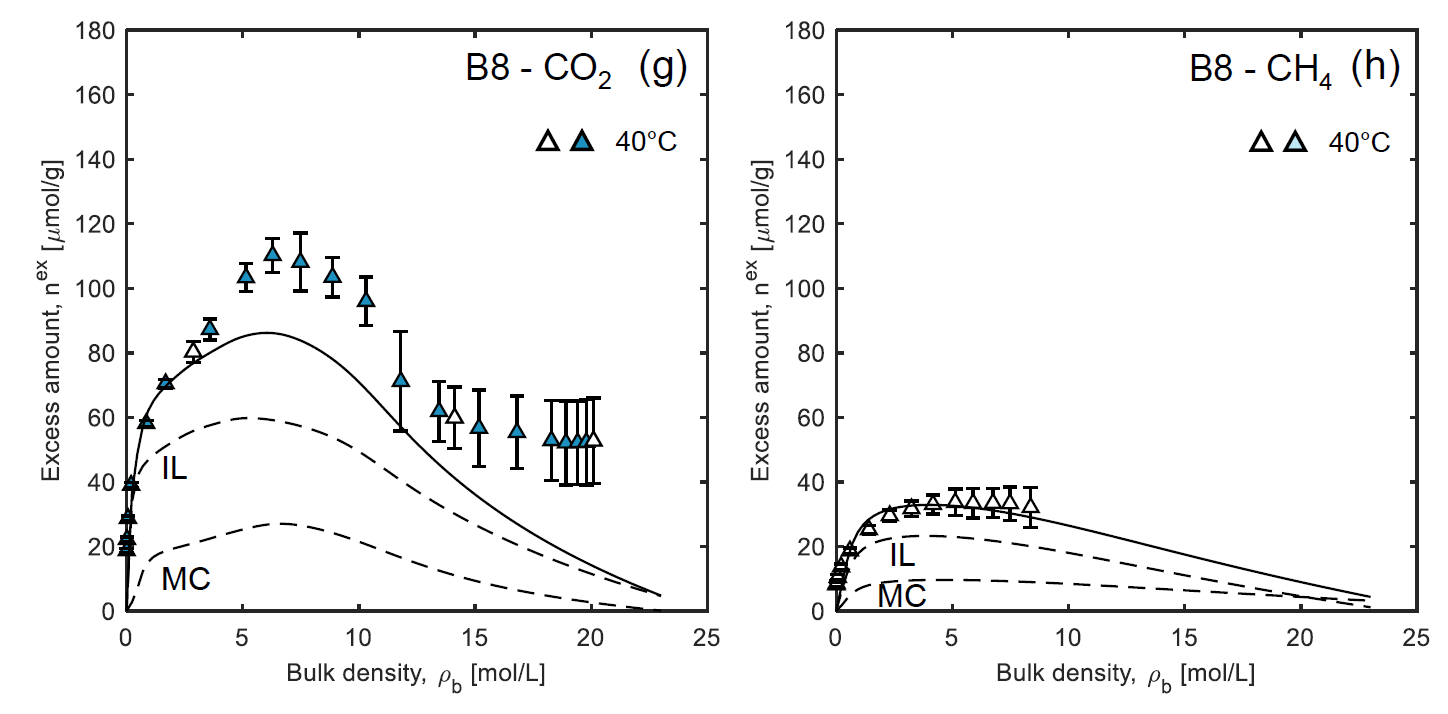 Increased contribution of IL
B8 model includes a larger contribution of IL than MC
LG4 and ML adsorb more than the Bowland shales
CO2/CH4 ratio is > 3
Ansari et al., Energy & Fuels, 36(7), 2022
Representative PSD for Shale
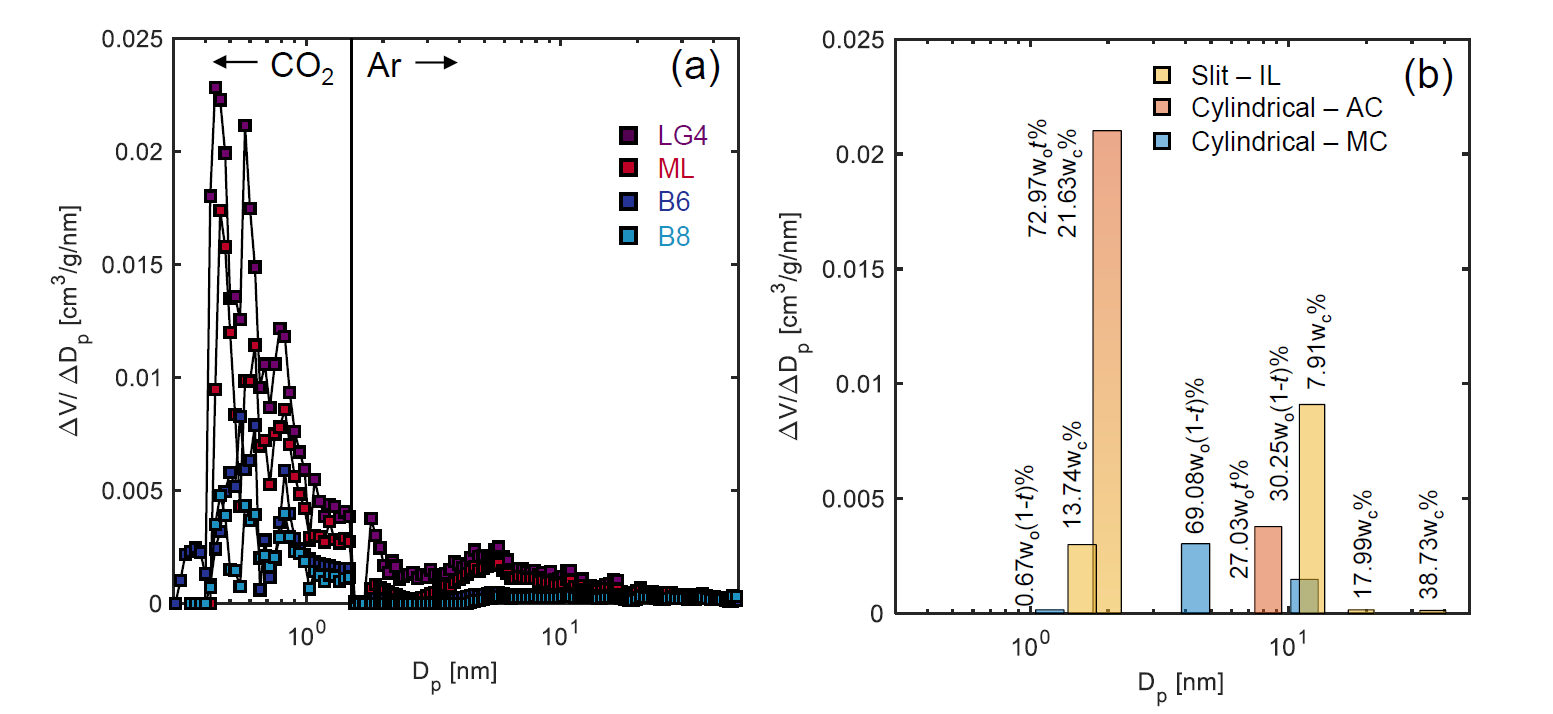 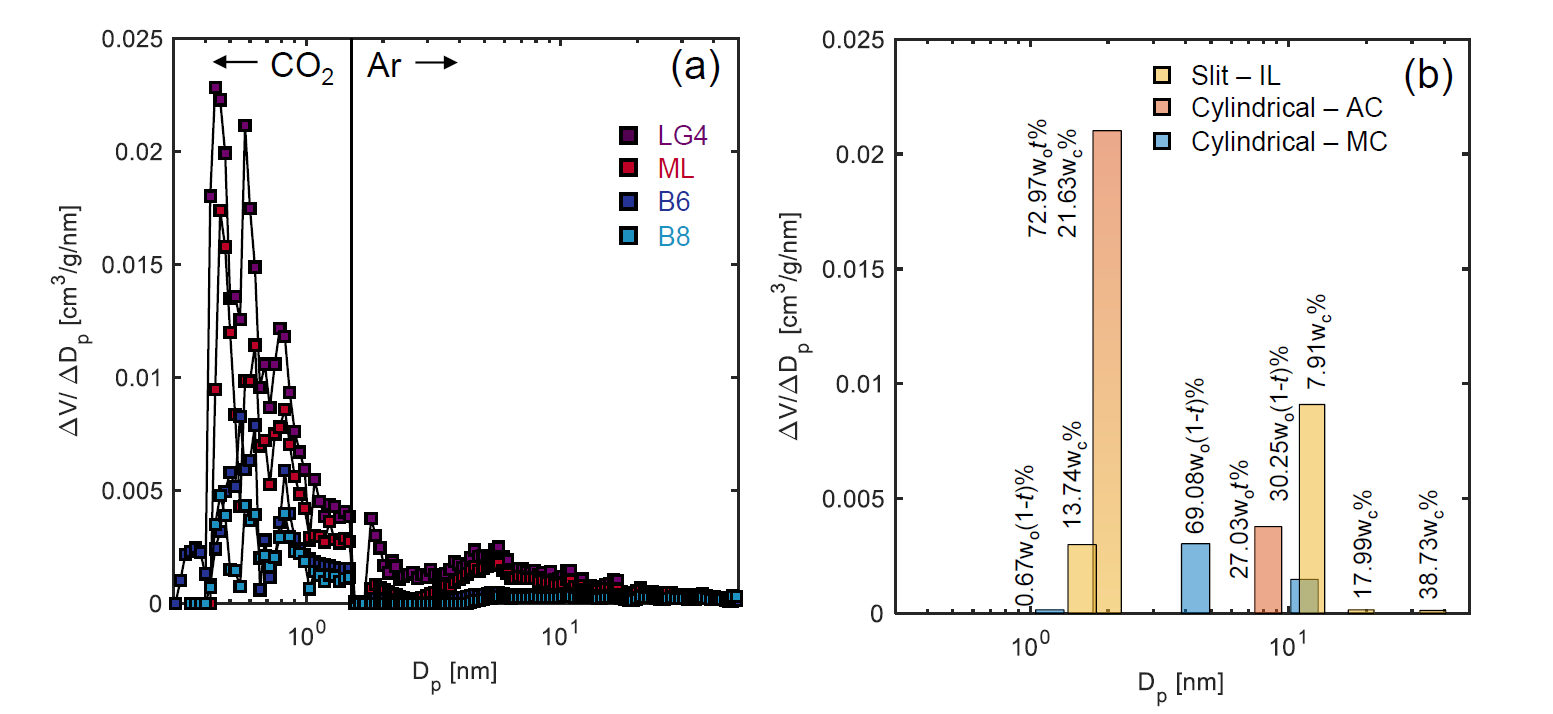 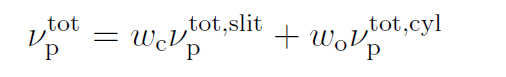 Three scaling factors: 
wo – TOC (wt%)
wc – clay content (wt%)
t – fraction of AC
Pore volumes directly dependant on TOC
PSDs obtained based on kernels for either slit carbon pores or cylindrical silica pores (not both).
Ansari et al., Energy & Fuels, 36(7), 2022
Gas-in-Place and CO2 Storage Potential
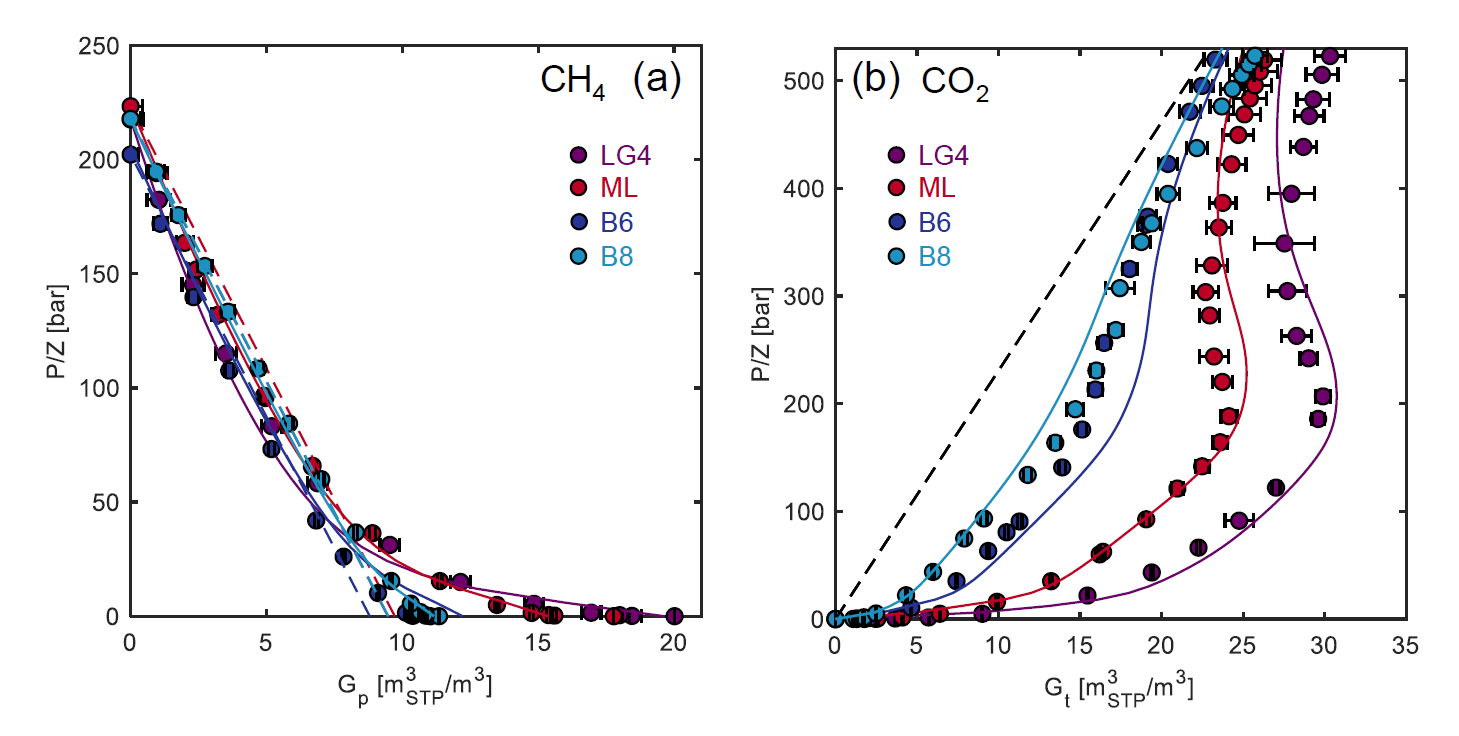 Produced Volume:
Ansari et al., Energy & Fuels, 36(7), 2022
Excess Adsorbed 
Amount
Volumetric Free Gas
Conclusions
Adsorption on shales is strongly dependent on TOC
Shale’s composition can be used to predict adsorption in shale, avoiding a heavy experimental burden
The validity of this approach extends from textural analysis to the quantification of the GIP
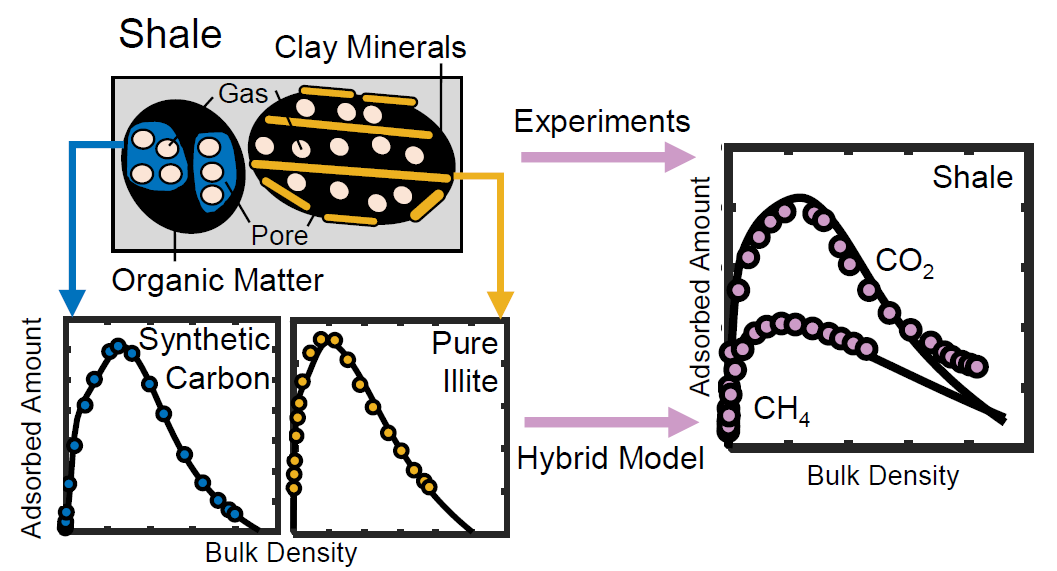 humera.ansari10@imperial.ac.uk